Munvård i livets slut
Monica Fornander
Specialistsjuksköterska i palliativ vård  					Storsjögläntan
VIKTIGT…
Bra munvård – ökat välbefinnande och livskvalité.
Många medveten om betydelsen av munvård
Ofta förbisett område…
  - intrång i integritet…
  - dåliga kunskaper…
  - obehag/tidsbrist…

Dålig dokumentation…
PROBLEM I MUNNEN
Torrhet  
Svårt att tugga och svälja
Svårt att tala
   Smärta
Sprickor, sår och blåsor
Beläggningar
Förändrade smakupplevelser
Luktar illa 
Svampinfektion
… OCH ORSAKER TILL PROBLEM
Sjukdomar i munhålan
Dåligt immunförsvar
Biverkan av läkemedel
Dålig nutrition och uttorkning
Proteser som inte passar och skadade tänder
Vilka följder kan detta få?
Lunginflammation
Endokardit
Sepsis

Är alla exempel på sjukdomar som kan bero på infektioner i munhålan.

Diabetes
Hjärt och kärl sjukdomar
HUR FÖRBÄTTRA??
Fråga patienten!!!
Inspektera munhålan…med spatel och ficklampa…
Dokumentera status
Diagnos och behandling
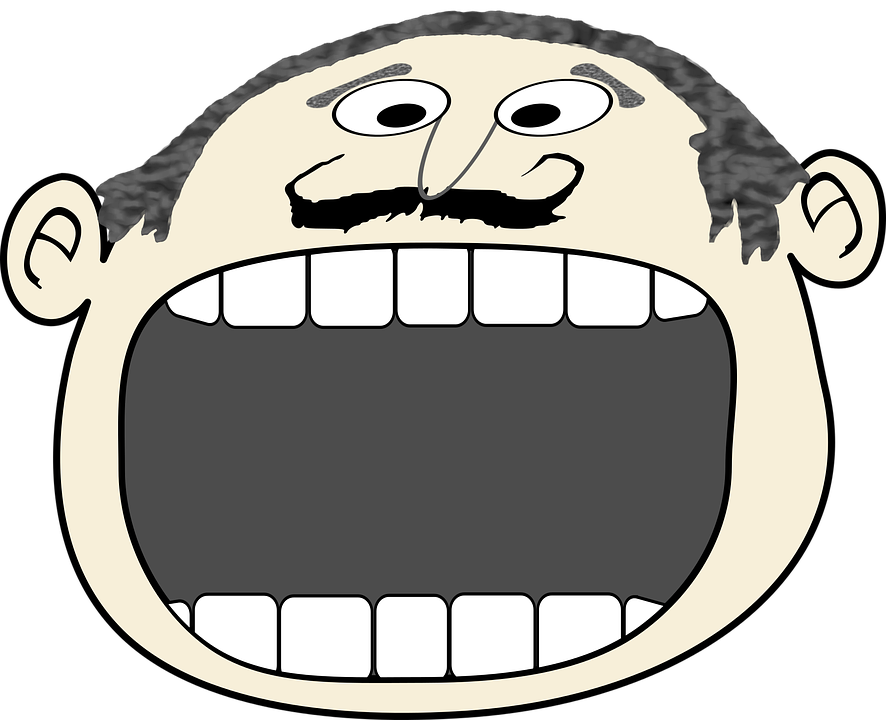 ROAG
Revised Oral Assessment Guide…
…ett munbedömningsinstrument.

Arbeta strukturerat och få en bra doku-
mentation 

Bättre munhälsa – ökad
livskvalité.
Grad 1						Grad 2
Grad 2  						Grad 3
Mat och medicin rester           Blåsa p.g.a trasig tand
Svamp infektion
MUNVÅRD- i livets slut
ev. tandborstning 1 – 2 ggr/dygn –mjuk
  tandborste, ev mild tandkräm.
Ta ut och rengör proteser – sitter den dåligt – ta ut den
Torka ur hela munhålan (om det går) med ”munpinnar” el. dyl.
Smörj/spraya munhålan med saliversättning,  gel eller vatten/matolje-
   blandning…minst två ggr/tim.
MUNVÅRD- i livets slut
ev. droppa lite vatten i mungipan
Vid smärtor i munnen, Xylocain Viskös eller smärtstillande spray.
Smörj läppar med cerat, vaselin el. dyl.